5th District Lay Memorial
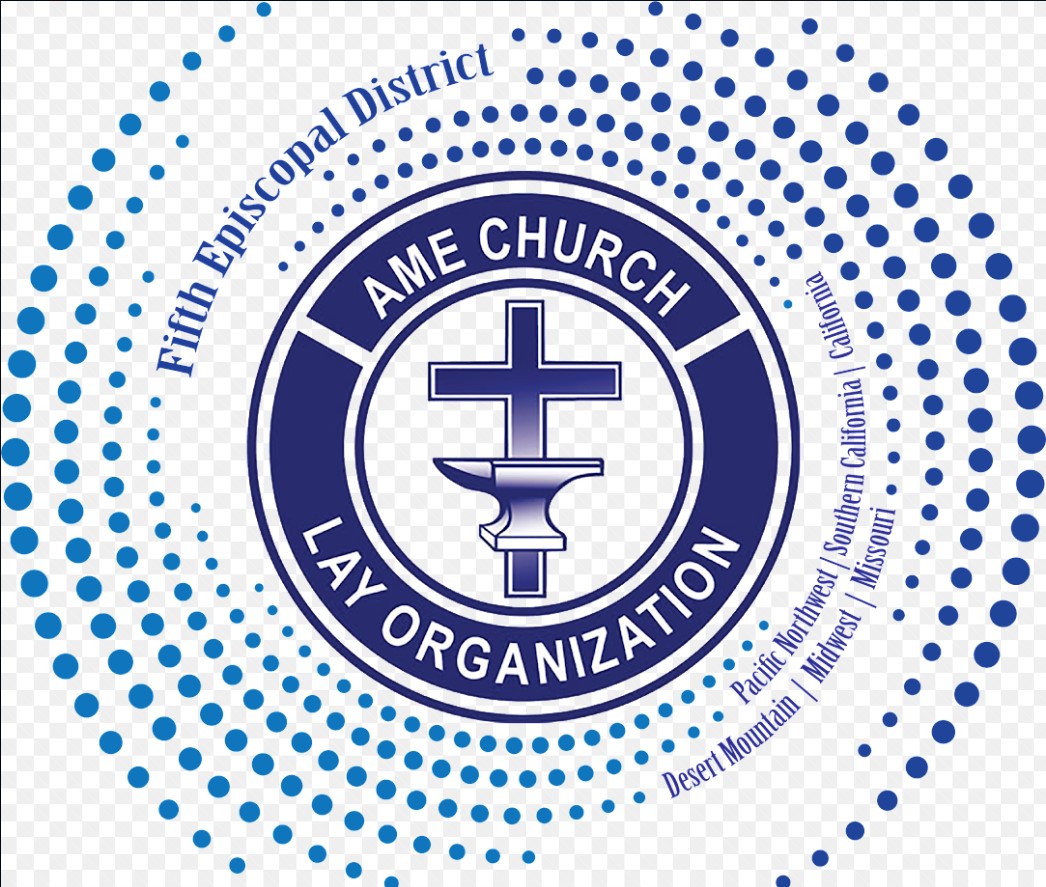 Two Thousand  & Twenty-Two
Prayer..... Scripture..... Spoken Word
Memorial Committee
We Will Remember You
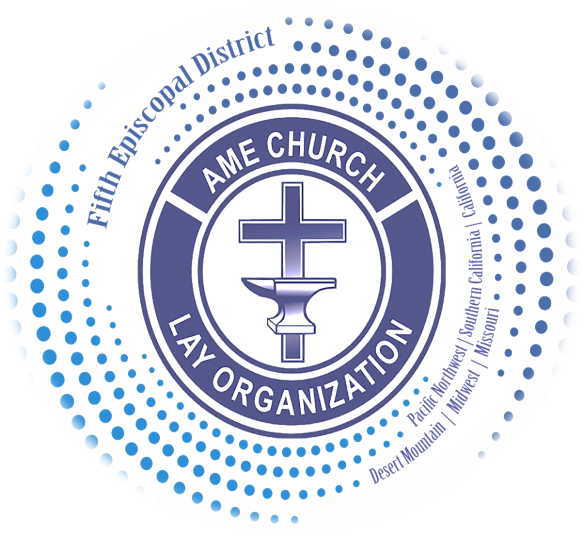 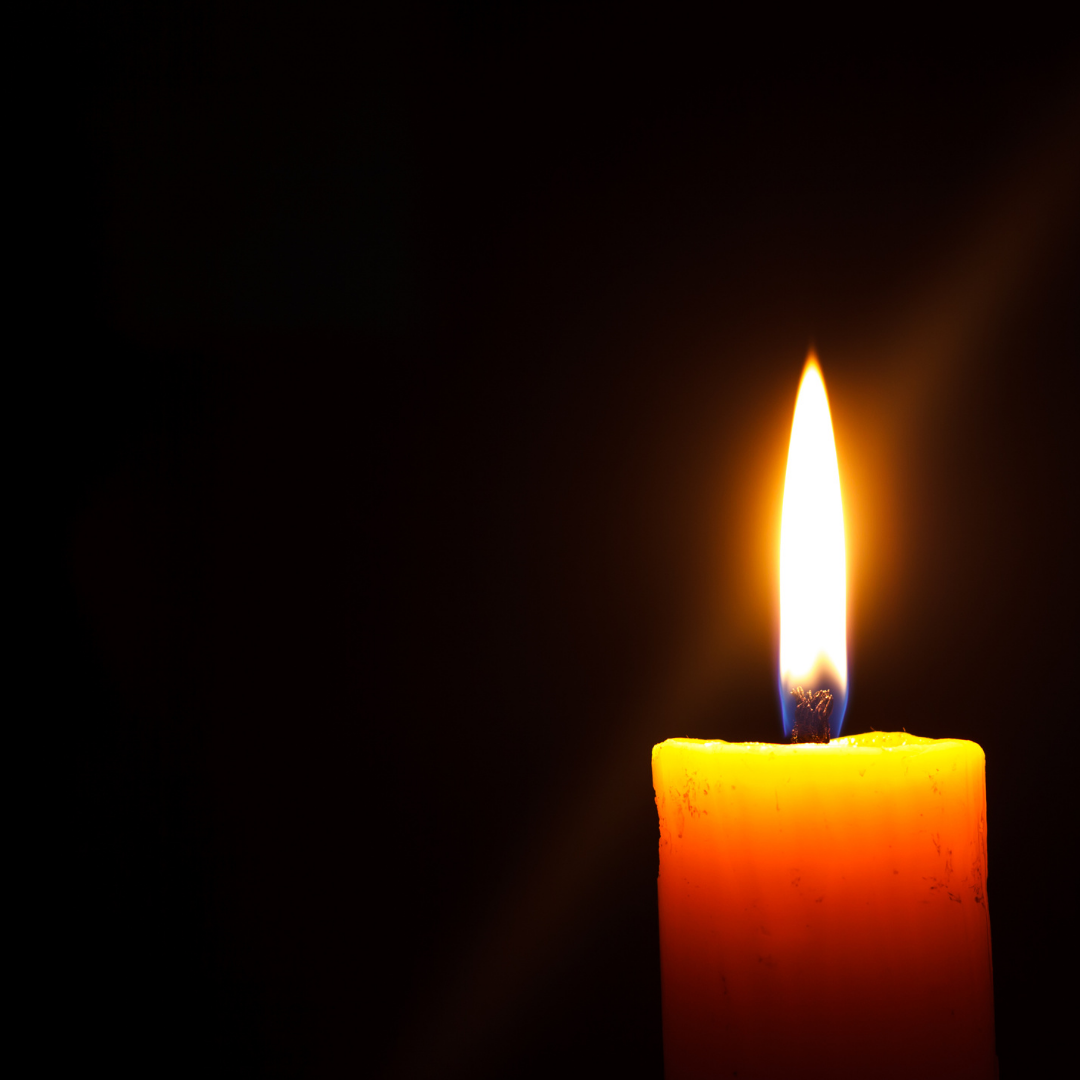 John 15:5-7 (NLT)
Southern California Conference
Alma Burch ~ Otis Foster, Sr. ~ Billy McIntyer ~ Janice Stephens ~ Bonnie Ruth Edwards ~ Oscar Cowan ~ Tom Rall ~ Mary Armistead ~ JUDGE PATRICIA MAYBERRY ~ Faye Edmond ~ Glenda June Kennedy ~ Mother Mae Collier ~ Henry Chambers
California Conference
Marietta Swann Lilyan Mitchell Kenneth Fields Bessie Toney
Frankie Jacobs Gillette
Alfred Patterson
Trouble Of The World
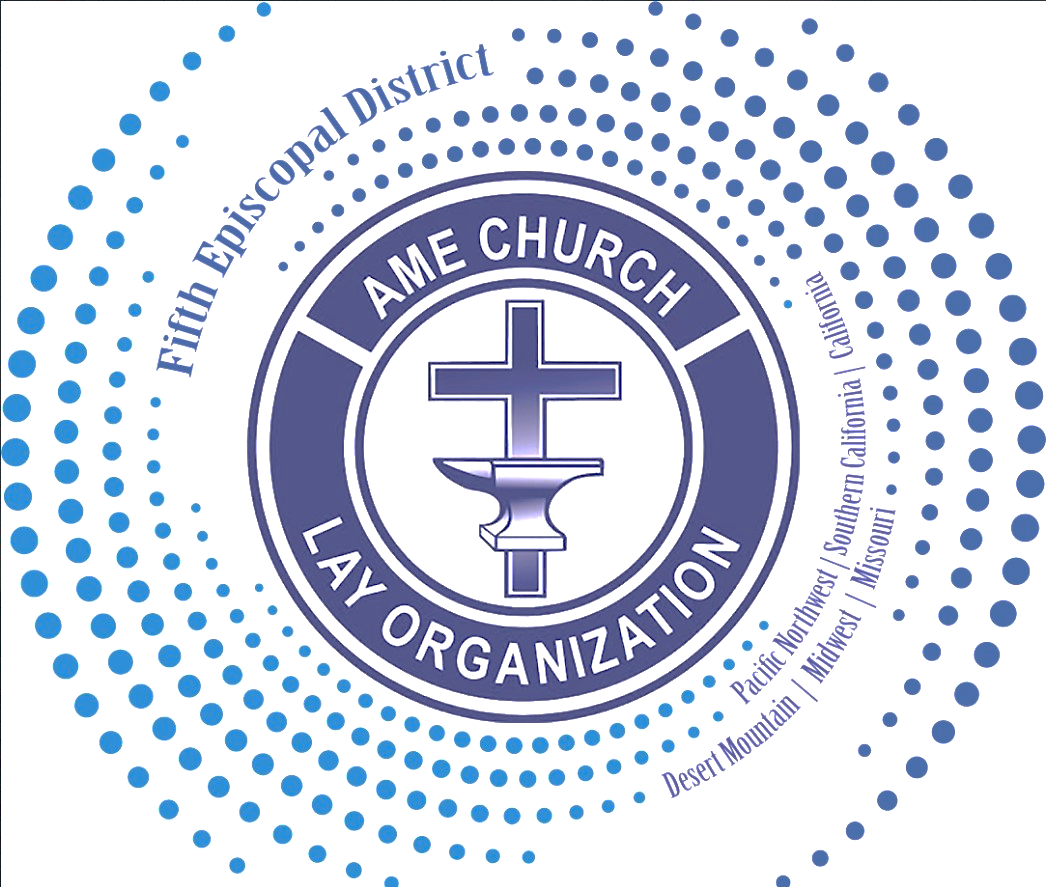 We Will Remember You
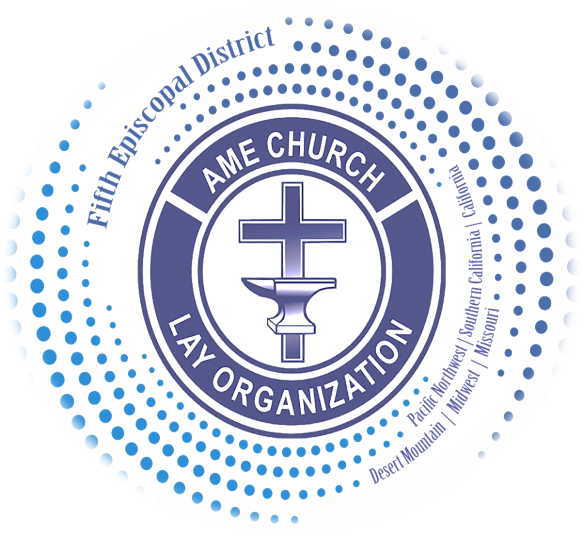 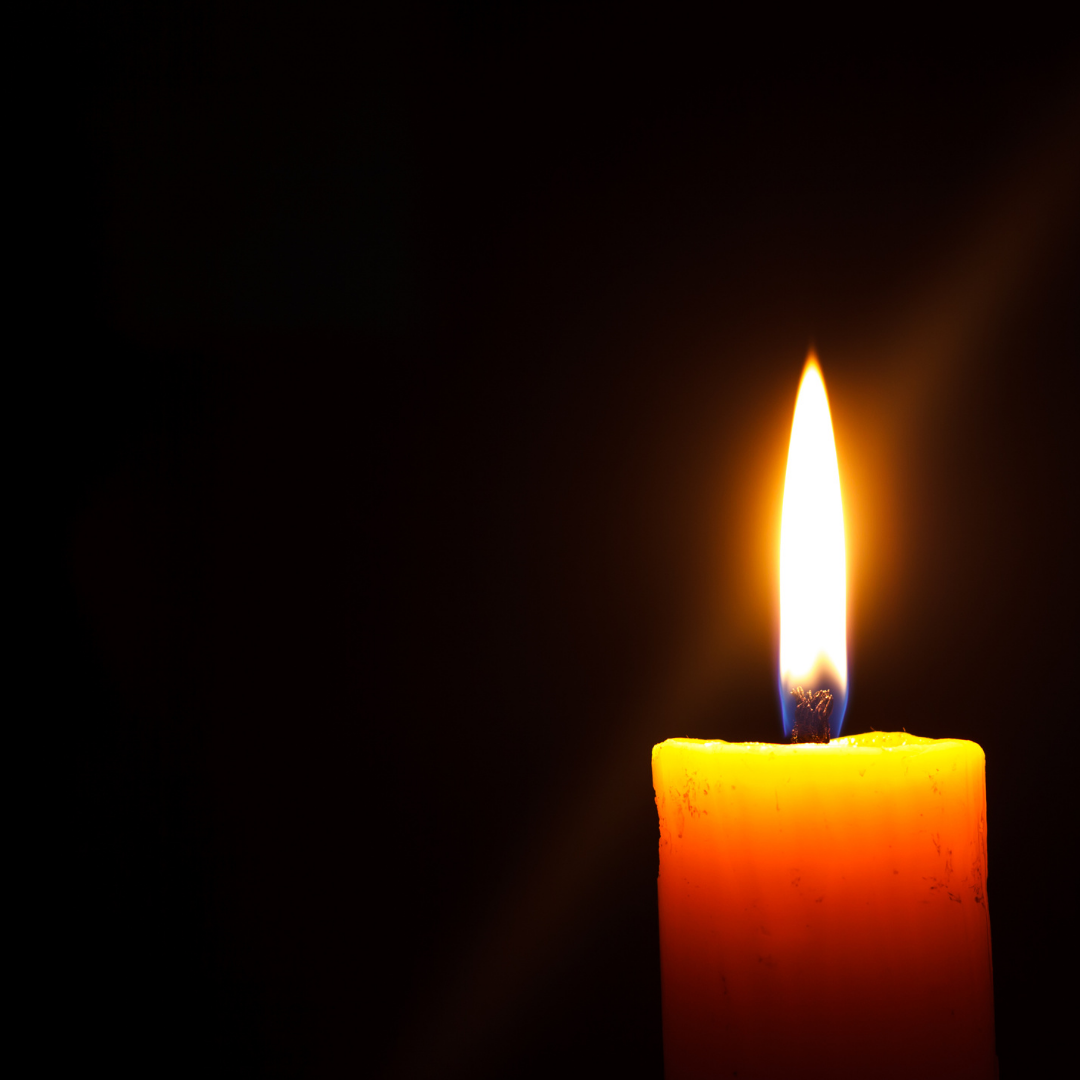 Romans 14:7-9 (NLT)
Midwest Conference
Kenneth  Speese ~  Naomi Shaw  ~  Stanley  Counts,  Jr. ~ Omaha Cahill ~ Artie Williams, Jr.  ~  William Nelson ~ Lillian Tyler ~ Gregg Tabernacle ~  Lula Weathers ~ Cheryl Mitchell ~ Katie Howlett ~ Irene Carter
Missouri Conference
Estler Herron ~ Catherine Wysinger ~ Samantha Kendall ~ Margie McKinney ~ Calvin Mitchell ~ Deaconess Frances Otilla Stith Washington ~ Lana Mitchell ~ George DeMyers ~ Judith Anthony
His Eye Is On The Sparrow
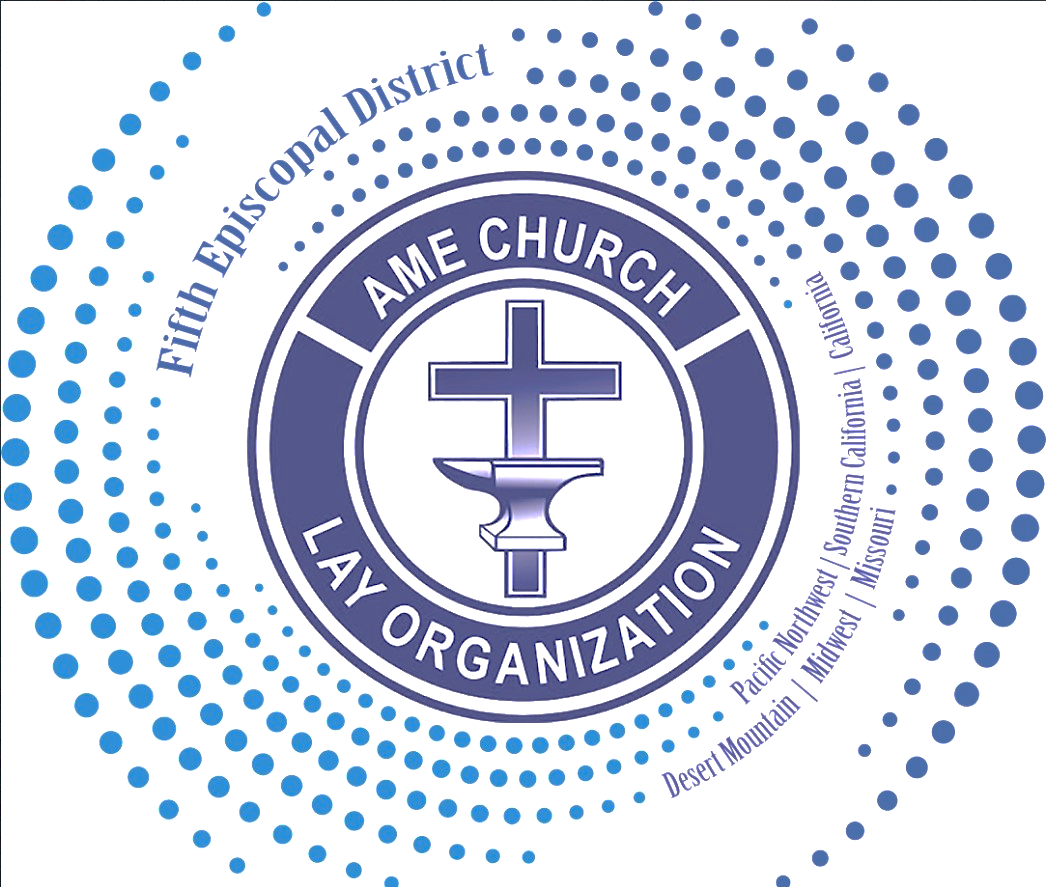 We Will Remember You
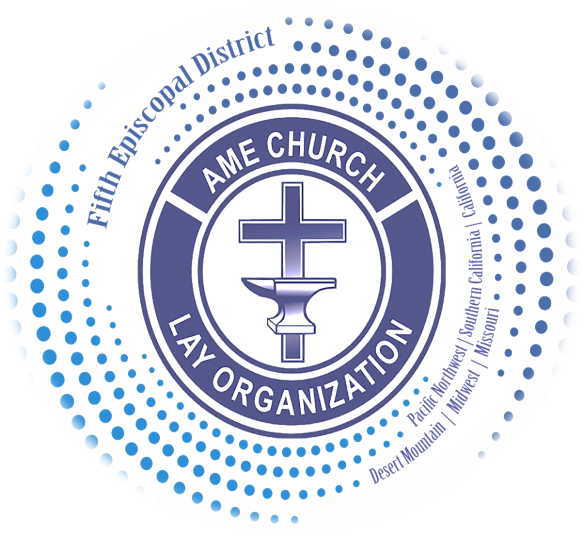 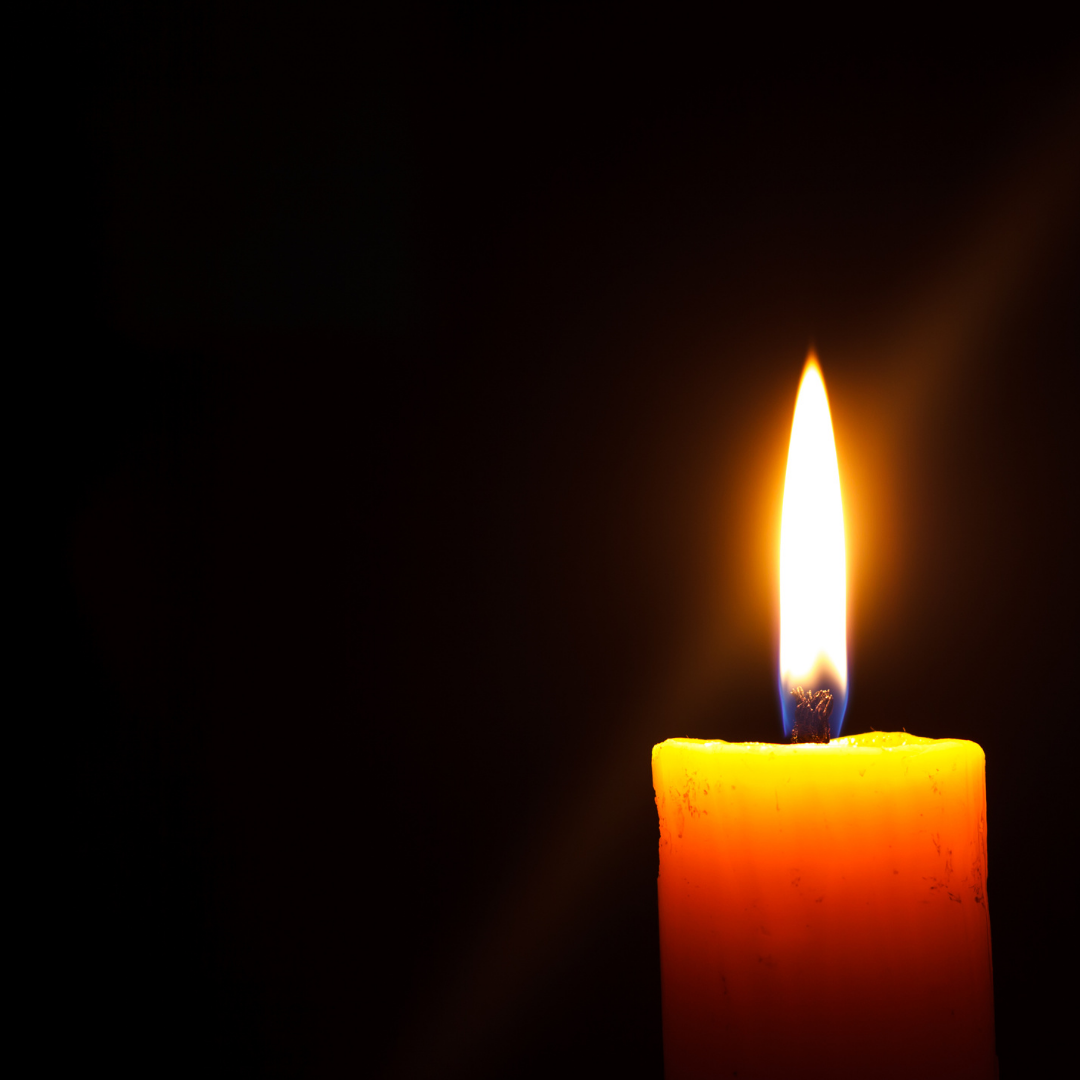 1 Corinthians 15:21-25 (NLT)
Desert Mountain Conference
Rena Paris-Bendaw

DEBORAH COX
Pacific Northwest Conference
Gilda Oliver
I Look To You
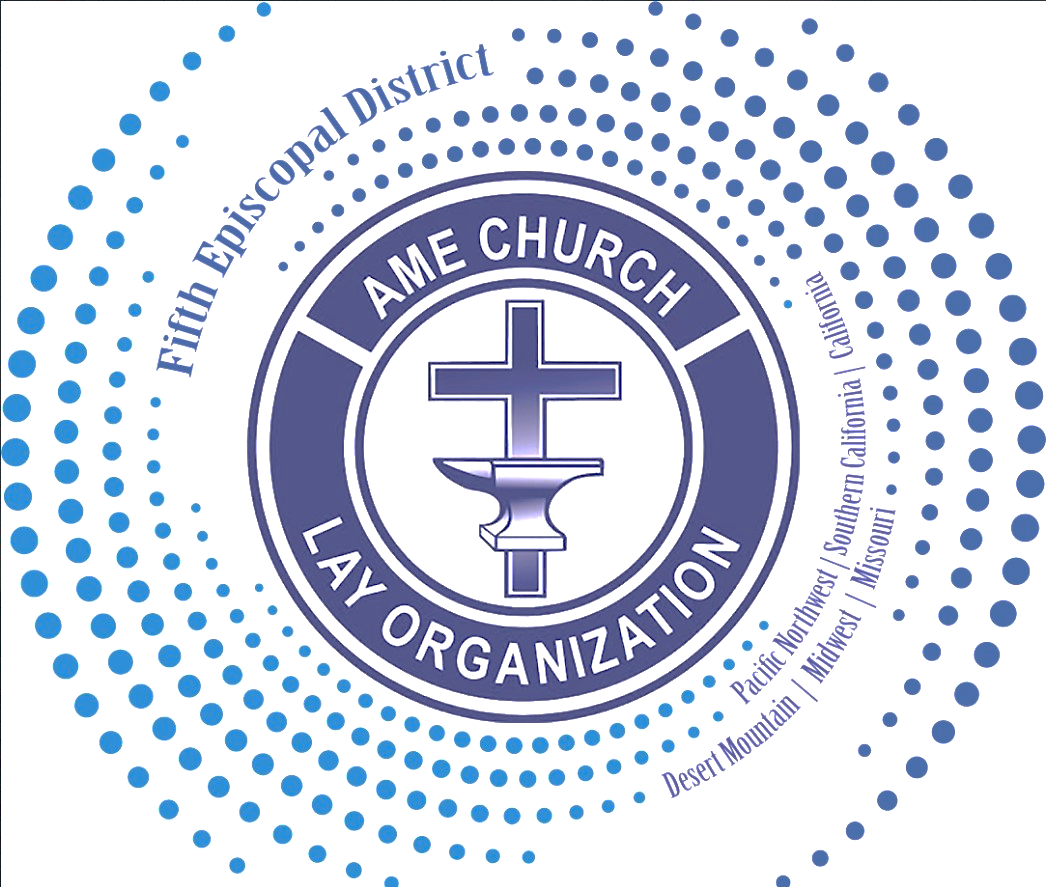 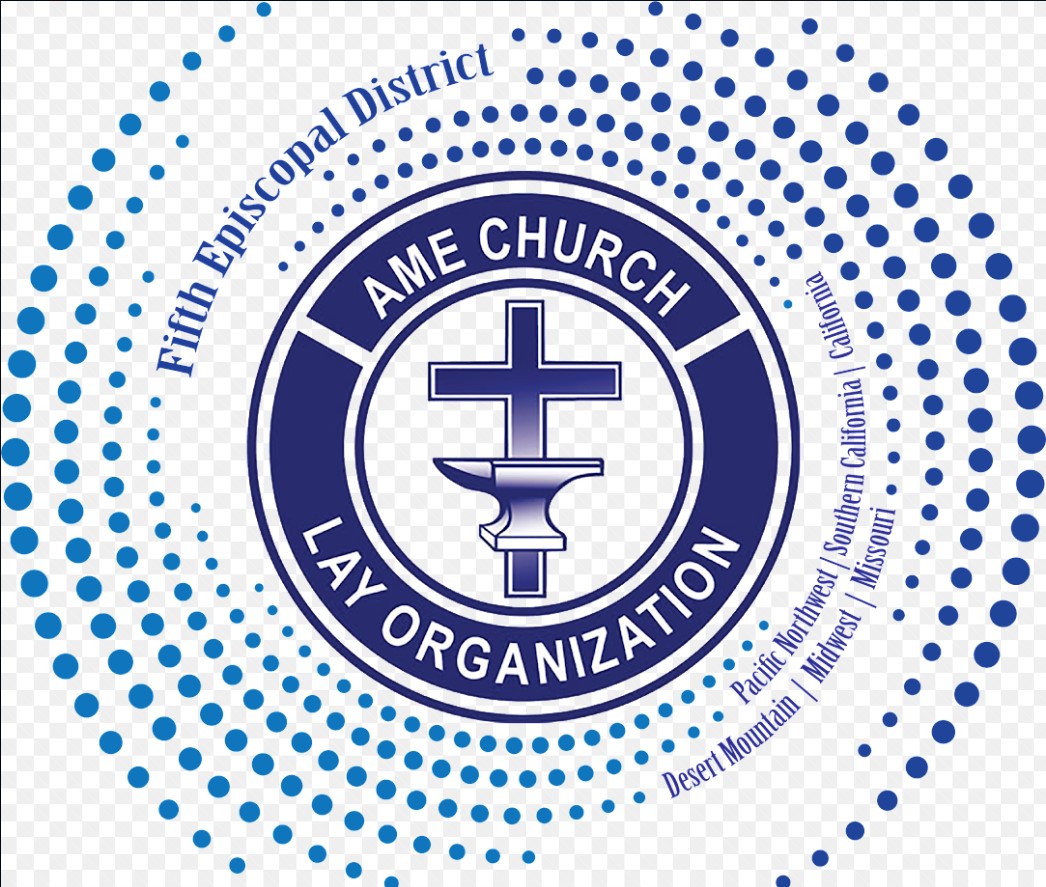 Those we love must someday pass beyond our present sight…
Must leave us and the world we know without their radiant light.
But we know that like a candle their lovely light will surely shine to brighten up another place more perfect… more divine.  And in the realm of Heaven where they shine so warm and bright.
Our loved ones live forevermore in God’s eternal light
To God Be The Glory